Odborný seminář pro zástupce měst                  a obcí provozujících vodovody a kanalizace – Dotační příležitosti 2021 - 2027
21. 5.  2024 

Plzeňský kraj
Povinnosti vlastníků a provozovatelů VaK
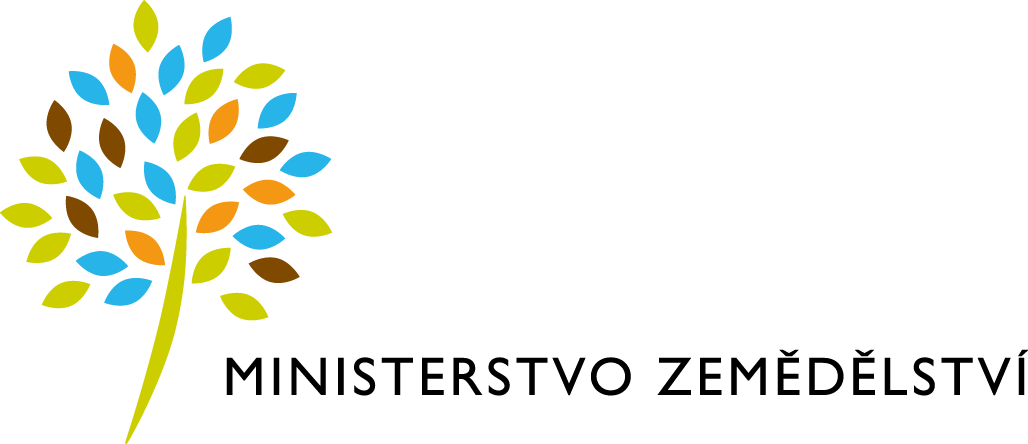 RNDr. Pavel Skřivan, 
Odbor regulace oboru vodovodů a kanalizací, odd. metodiky                     a vrchního dohledu oboru vodovodů a kanalizací
Úvod
Rozhodující právní úprava v oboru vodovodů a kanalizací pro veřejnou potřebu (dále také jen „VaK“) je obsažena v zákonu číslo 274/2001 Sb., o vodovodech          a kanalizacích pro veřejnou potřebu, ve znění pozdějších předpisů                                                   (dále také jen „ZVK“) a ve vyhlášce č. 428/2001 Sb., ve znění pozdějších předpisů, kterou se tento zákon provádí.

Ministerstvo zemědělství (MZe) je vrchním dozorovým orgánem při uplatňování zákona č. 274/2001 Sb., a mimo jiné zajišťuje výkon kontrolní činnosti nad vlastníky a provozovateli vodovodů a kanalizací pro veřejnou potřebu v ČR.

Povinnosti vlastníků a provozovatelů a jejich odpovědnost za zajištění správy                          a provozu VaK jsou značné.
Úvod
Počet obcí v Plzeňském kraji v modelu samostatného provozování (tj. obec si provozuje sama) podle údajů      z VÚPE za rok 2022   
– vodovodní řady: 
cca 44 000 zásobených obyvatel 
- kanalizační stoky: 
cca 66 000 obyvatelů připojených ke kanalizaci 
--------------------------------------
Plzeňský kraj: 
Počet ORP: 15                  Počet obcí: 501               Počet obyvatel: > 613 000
Zdroj: Český statistický úřad 
– údaje k 31. 12. 2023
Vybrané kompetence obcí  v oblasti regulace VaK
Obce
v roli vlastníků infrastruktury rozhodují o způsobu zajištění správy a provozu, 
(model samostatného provozování, tj. obec provozuje  vodohospodářskou infrastrukturu svým jménem a na vlastní odpovědnost, vlastnický model, smíšený model, oddílný model)
mohou také zajišťovat provozování pro jiného vlastníka na základě smlouvy,  
schvalují ceny pro vodné a stočné,

v samostatné působnosti dbají o rozvoj VaK, odpovídající potřebám obce,
zajišťují zapracování plánů do závazné části územně plánovací dokumentace obce v souladu s širším plánem rozvoje vodovodů a kanalizací,
vydávají obecně závazné vyhlášky (o stanovení úhrady za vodné / stočné ve dvousložkové formě, o způsobu náhradního zásobování, o místním poplatku za zhodnocení stavebního pozemku možností jeho připojení)
Základní povinnosti uložené ZVK vlastníkům a provozovatelům
Vlastnické subjekty:

- evidence vodovodů a kanalizací - § 5,
- smlouvy o provozování - § 8 odst. 2, 
- dohody s vlastníky provozně souvisejícího infrastrukturního majetku - § 8 odst. 3,
- plán financování obnovy - včetně aktualizací - § 8 odst. 11, 
- vytváření rezervy finančních  prostředků na obnovu VaK,
- kanalizační řády - §14 odst. 3,
....
Provozní subjekty:
 povolení k provozování - § 6 ZVK, 
 smluvní vztah s odborným zástupcem - § 6 odst. 11 ZVK, 
 smlouvy o provozování - § 8 odst. 2, 
- kanalizační řády - § 9 odst. 1 ZVK.
....
Problematika ochrany odběratelů (§ 36):
Povinnost uzavřít odběratelské smlouvy (§ 8 odst. 6, § 36 odst. 1),
povinné náležitosti těchto smluv (§ 8 odst. 15 a 16),
stanovení množství dodané pitné vody a odváděných odpadních vod (§ 16, § 19),
 soulad fakturovaných cen pro vodné a stočné s údaji v dokladu „porovnání“,
povinnost zveřejnění „porovnání všech položek výpočtu ceny pro vodné 
   a  stočné a dosažené skutečnosti v předchozím kalendářním roce“ (§ 36 odst. 5 a 8),
  reklamační řád (§ 36 odst. 3 písm. g) ) – od 1. 1. 2025 má i povinné náležitosti,
  mimosoudní řešení sporů,
  ….
Výkon kontrolní a dozorové činnosti nad vlastníky a provozovateli VaK
kontroly
pokrytí celého území ČR – bez ohledu na velikost subjektů 
celkem v letech 2015 až 2022 MZe provedlo 240 kontrol vlastníků a provozovatelů. Tyto kontrolované subjekty pokrývají téměř 4,2 mil. odběratelů, což představuje přibližně 41,6 % VaK.
písemné výzvy k prověření různých problematik VaK, zjednání nápravy, metodické pomoci
    Od r. 2015 celkem již cca 7 tis. adresovaných výzev:
Poznatky z kontrolní činnosti MZe – závažnější zjištění
Vlastník nemá zpracován PFO nebo povinnou aktualizaci, vč. přecenění majetku.
 Nejsou uzavřeny smluvní vztahy mezi vlastníky provozně souvisejících VaK.
 Nezpracování VÚME, VÚPE nebo nejsou předávány příslušným úřadům.
 Nesoulad VÚME, VÚPE s vydanými povoleními k provozování. 
 Absence povolení k provozování jednotlivých majetků, vč. osoby odborného zástupce. 
 Chybné účtování vodného či stočného, např. formou poplatku nebo chybné stanovování              množství odváděných odpadních vod.
 Neplnění povinnosti příjemce vodného a stočného provádět „porovnání všech položek výpočtu ceny podle cenových předpisů a dosažené skutečnosti v předchozím kalendářním roce“.
 Smlouvy s odběrateli nemají povinné obsahové náležitosti nebo nejsou uzavřeny.                                                                                                                                                   (termín pro uvedení smluv do souladu se ZVK nejpozději do 1. 1. 2024, problematika jednotné kanalizace – odvádění srážkových vod)
 Absence kanalizačního řádu, nepředložení ke schválení VPÚ, schválení pozbylo platnosti. 
 ….
Vybrané výstupy z činností MZe
Zprávy o výkonu kontrolní činnosti nad vlastníky a provozovateli VaK od r. 2016.
 Výklady k ZVK.
 Každoroční publikace „Vodovody, kanalizace ČR, ekonomika, ceny, informace“. 
 Zprávy z benchmarkingu vlastníků a provozovatelů VaK od r. 2015.
   
 Od ledna 2022 uveřejněna na webu MZE aktualizovaná prezentace dat sektoru VaK.
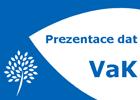 Od roku 2016 uveřejněno cekem 7 zpráv o výkonu kontrolní činnosti
Zprávy jsou každoročně  předkládány do programu jednání  Výboru VaK a uveřejňovány na webu MZe. 


Zpráva za rok 2020 obsahuje také vyhodnocení pětiletého období 2016 – 2020.
Změny v legislativě, které stojí za pozornost
Novela vyhlášky č. 428/2001 Sb. 
 Novela zákona č. 134/2016 Sb., o zadávání veřejných zakázek, ve znění pozdějších předpisů 
§ 14
(1) Veřejnou zakázkou na dodávky je veřejná zakázka, jejímž předmětem je pořízení věcí, zvířat nebo ovladatelných přírodních sil, pokud nejsou součástí veřejné zakázky na stavební práce podle odstavce 3. Pořízením se rozumí zejména koupě, nájem nebo pacht. Pro účely věty první se za pořízení věci nepovažuje pořízení cenného papíru nebo jiného investičního nástroje12), obchodního závodu, jeho samostatné organizační složky nebo podílu v obchodní korporaci.
12) Zákon č. 256/2004 Sb., o podnikání na kapitálovém trhu, ve znění pozdějších předpisů.
Pozn. 
Uvedené ustanovení by mělo umožnit snazší postupy při možnostech navyšování základního kapitálu a upisování akcií v akciových společnostech, které jsou vlastníky a současně provozovateli VaK.
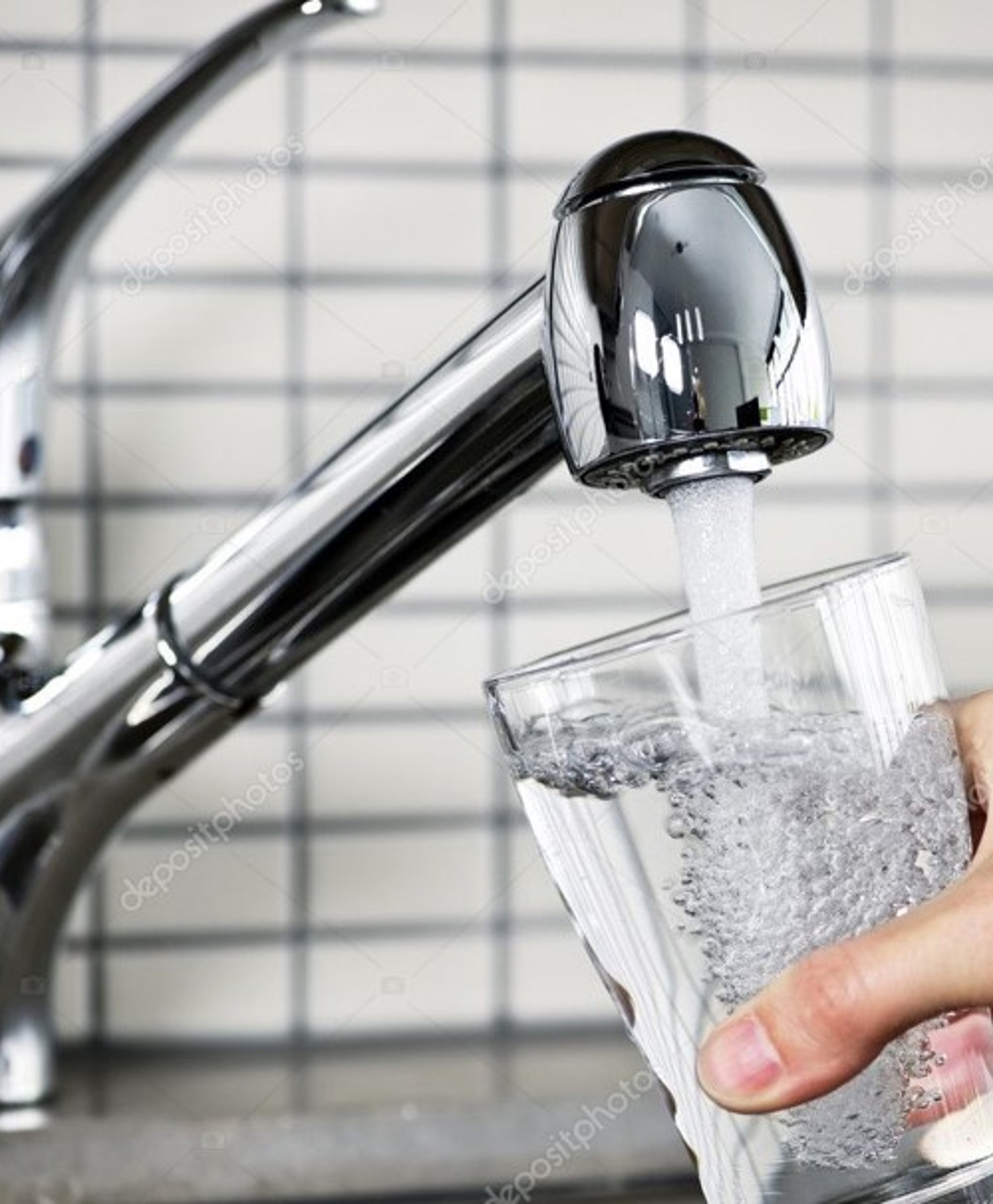 ACTA HYGIENICA EPIDEMIOLOGICA ET MICROBIOLOGICA 2/2023

 

Certifikovaná metodika

ve spolupráci s MZE


František Kožíšek 
Jiří Paul 
Iva Zvěřinová 
Hana Jeligová 
Milan Ščasný 


Státní zdravotní ústav 

ISSN 1804-9613
Komunikace se spotřebiteli jako základní prostředek pro zvyšování důvěry v kohoutkovou vodu

https://agronavigator.cz/sites/default/files/users/user312/16-01-2024/Metodika%20Komunikace%20se%20spotrebiteli_AHEM%202-2023.pdf
závěr
Proces plánování péče o infrastrukturní majetek VaK v krátkodobém i dlouhodobém horizontu je nezbytný. 
Odpovědnost vlastníka VaK je zde zcela zásadní.
Důležitost kontrolní a dohledové role MZe.
Výsledky analytické činnosti v oboru VaK.
DěkujiZA POZORNOST
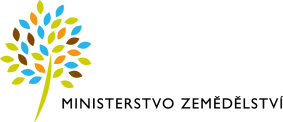 Kontakty:  Ing.  Radek Hospodka, radek.hospodka@mze.gov.cz
RNDr. Pavel Skřivan, pavel.skrivan@mze.gov.cz

Autor fotografií: Fotografie použité na základě licence od Shutterstock.com
[Speaker Notes: Vyjděte prosím z tohoto závěrečného snímku, který je přímo v prezentaci – upravte texty dle potřeby, vyměňte případně podkladovou fotografii, a to buď přes pravé tlačítko myši Změnit obrázek, nebo obrázek smažte a vložte nový pomocí ikony uprostřed zástupného symbolu pro vložení obrázku. Klikněte na nově vložený obrázek a přeneste jej do pozadí přes Nástroje obrázku / Formát / Přenést dál / Přenést do pozadí. Toto řešení zachovává možnost výměny podkladového obrázku – více viz poznámka u titulního snímku.]